Digital Photography
Using the Elements and Principles in Photography
Elements : The composition’s individual partsPrinciples : The composition’s organizing ideas
Line
An element longer than it is wide.
Bourke-White
Line
An element longer than it is wide.
Bourke-White
Line
An element longer than it is wide.
Can suggest depth.
Can lead the eye
Eisenstaed
Line
An element longer than it is wide.
Can suggest depth.
Can lead the eye
Brassi
Line
An element longer than it is wide.
Can suggest depth.
Can lead the eye
Can create pattern
Modotti
Line
An element longer than it is wide.
Can suggest depth.
Can lead the eye
Can create pattern
Modotti
Shape
Shape is 2-Dimensional; flat
Created by strong contrast
Nagy
Shape
Shape is 2-Dimensional; flat
Created by strong contrast
Elements or objects grouped together
Atget
Shape
Shape is 2-Dimensional; flat
Created by strong contrast
Elements or objects grouped together
Adams Sr.
Form
Form is 3-Dimensional; Not flat
Created by many different values
Man Ray
Form
Form is 3-Dimensional; Not flat
Created by many different values
Weston
Value
Lightness or darkness or a surface
A good black and white print has…
Black values with detail
White values with detail
And a variety of grays in-between
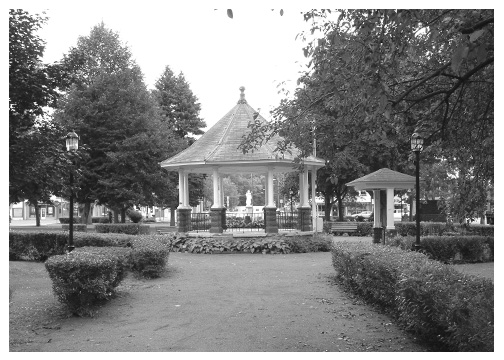 Underexposed
Too light
White values lost detail
Over-exposed
Too dark
Dark values lost detail
Color
Hue (pure color)
Value (lightened or darkened color)
Saturation (intense or dulled color)
Color
Difference in color can direct the audience’s attention to one area. This different color is called an accent color.
Carroll
Color
An accent color can direct the audience’s attention to one area..
Color can provide symbolism
Rice
Color
An accent color can direct the audience’s attention to one area.
Color can provide symbolism
Wright
Color
Difference in color can direct the audience’s attention to one area.
Color can provide symbolism
Colors can calm
Lane
Color
Difference in color can direct the audience’s attention to one area.
Color can provide symbolism
Colors can excite
Crumb
Texture
Capturing the way something might feel through an image.
Balance
Creating equilibrium between visual elements.
Balance: Symmetry
Imagine a vertical line that runs through the middle of the picture.
Symmetrical images are like mirror reflections on either side of that line.
Balance: Symmetry
The main subject is usually centered.
Balance: Symmetry
Symmetrical pictures are more formal and calm.
Balance: Asymmetry
Asymmetrical pictures do not rely on a vertical line.
The subject is NOT centered.
Balance: Asymmetry
Asymmetrical pictures do not rely on a vertical line.
The subject is NOT centered.
Asymmetrical images are informal and more exciting.
Rule of Thirds
This is a guide to balance asymmetrical images.
Imagine a tic-tac-toe board over your view finder.
Rule of Thirds
The center of focus in your image; the most important subject, is placed in 1/3rd of the frame..
Rule of Thirds
The center of focus in your image; the most important subject, is placed in 1/3rd of the frame.
People’s eyes should be about 1/3 down.
Rule of Thirds
Horizons in landscapes should be either 1/3 up or 1/3 down, approximately.
Never in the middle.
Pattern
Repeating elements
Rhythm
Repeating elements create a sense of movement and tempo
The photographer created a flowing rhythm.
Rhythm
Repeating elements create a sense of tempo
Muybridge created literal rhythm.
Emphasis
Making one aspect of your photo stand out to capture the audience’s attention.
Difference
Emphasis
Making one aspect of your photo stand out to capture the audience’s attention.
Difference
Emphasis
Making one aspect of your photo stand out to capture the audience’s attention.
Difference
Framing – using an element in the foreground or background to surround your subject.
Emphasis
Making one aspect of your photo stand out to capture the audience’s attention.
Difference
Framing – using an element in the foreground or background to surround your subject.
Emphasis
Making one aspect of your photo stand out to capture the audience’s attention.
Difference
Framing – using an element in the foreground or background to surround your subject.
Emphasis
Making one aspect of your photo stand out to capture the audience’s attention.
Difference
Framing – using an element in the foreground or background to surround your subject.
Unity
Making sure everything in your image looks like it belongs together.
Nothing looks out of place.
Unity
Repeating elements creates a sense of unity.
Even though the colors in this photo are very different, the subject is similar, therefore creating a sense of unity.